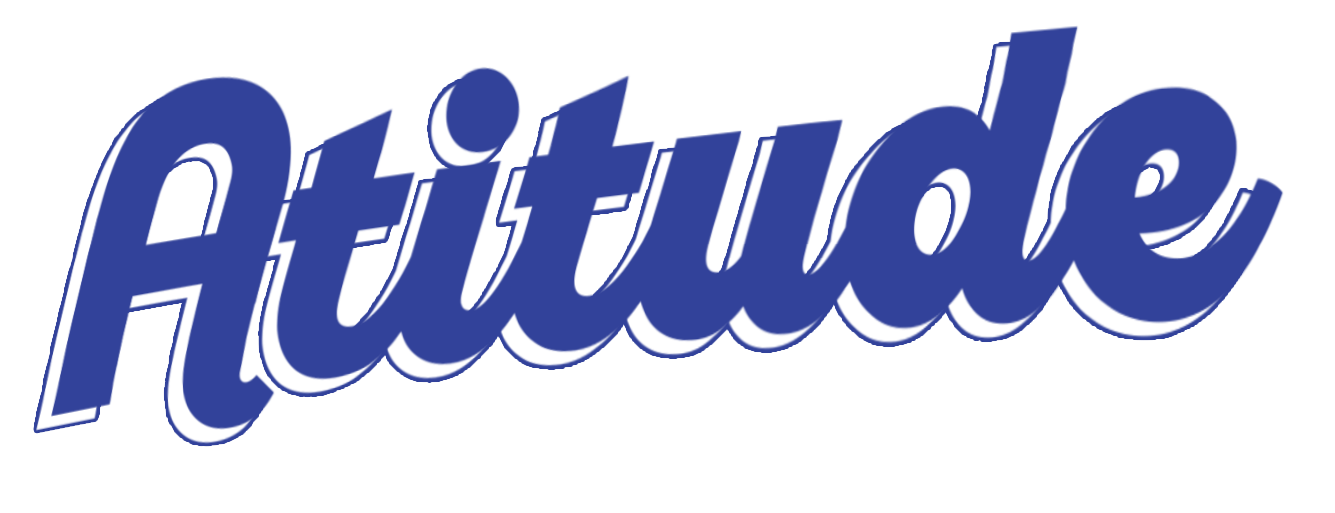 Revista
Escola Bíblica Dominical
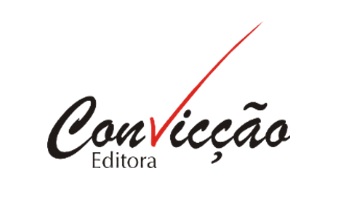 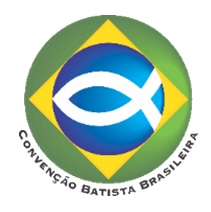 EBD 1
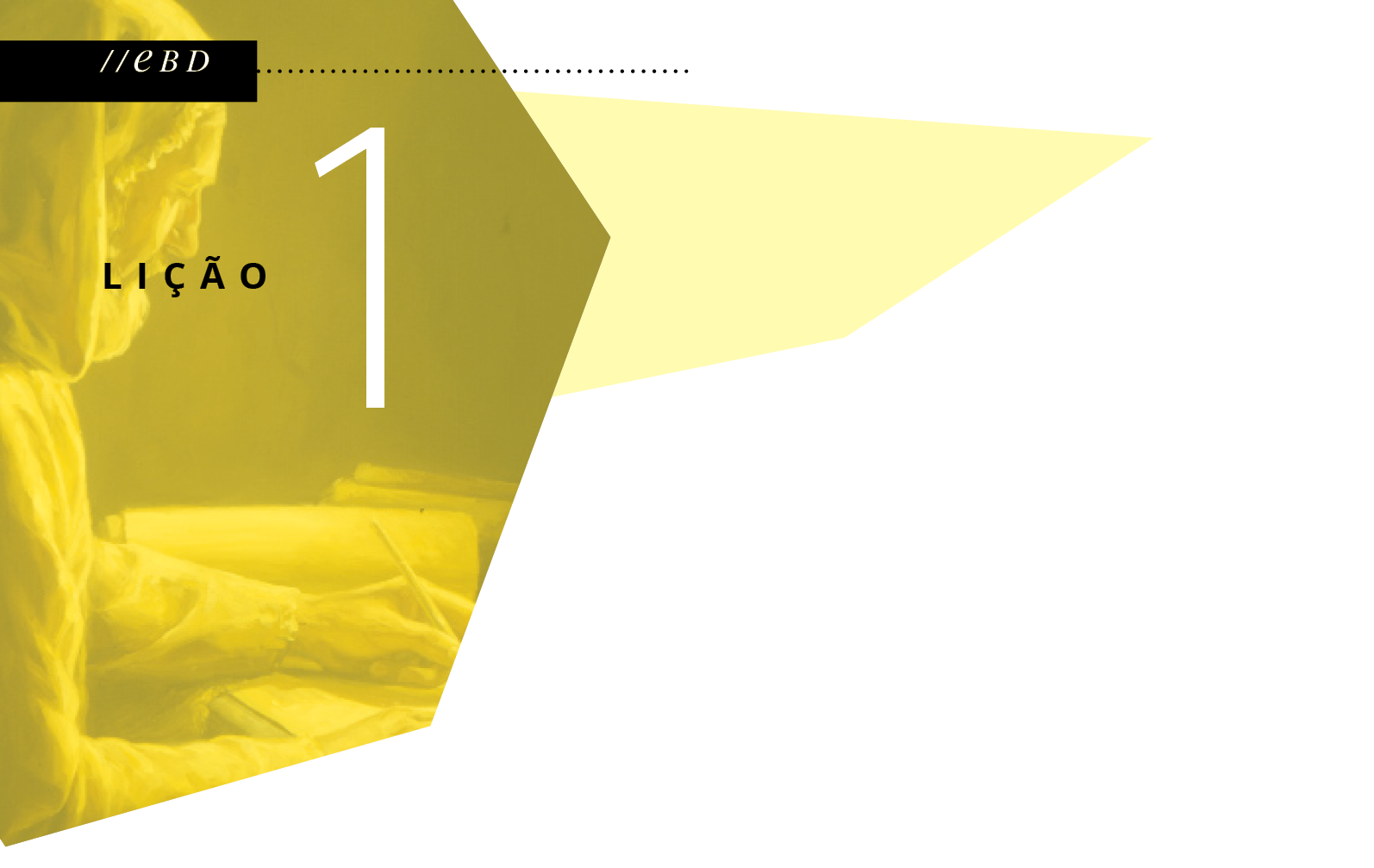 A VISÃO DAS TAÇAS COM AS PRAGAS
Texto bíblico   - Apocalipse 15 e 16	
Texto áureo   - Apocalipse 15.3
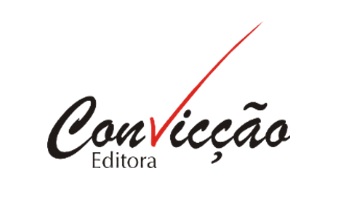 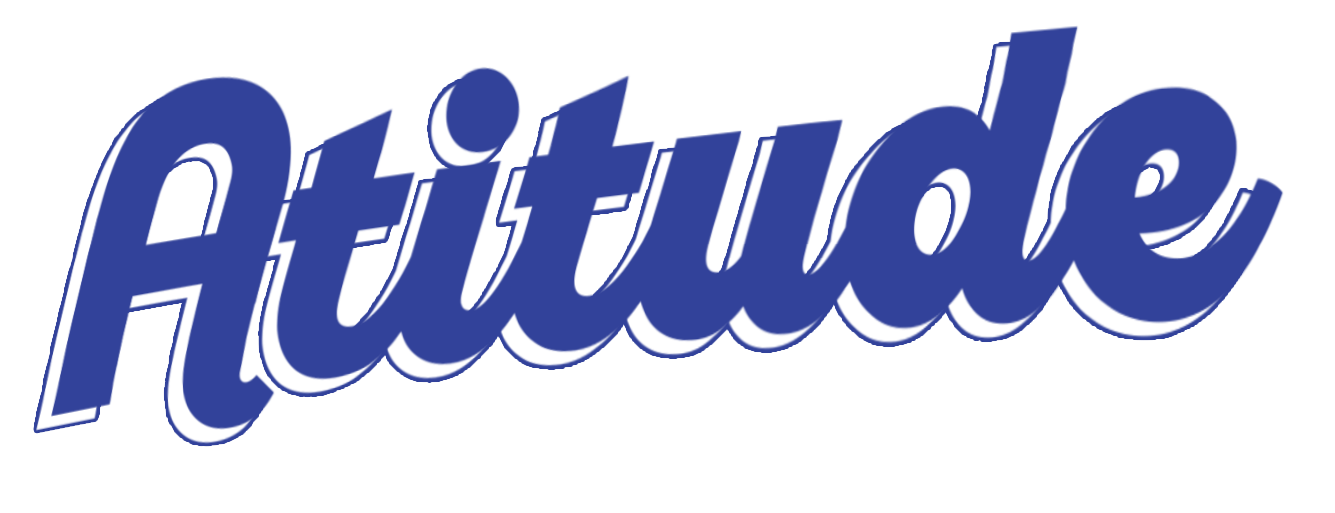 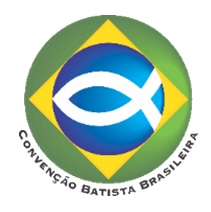 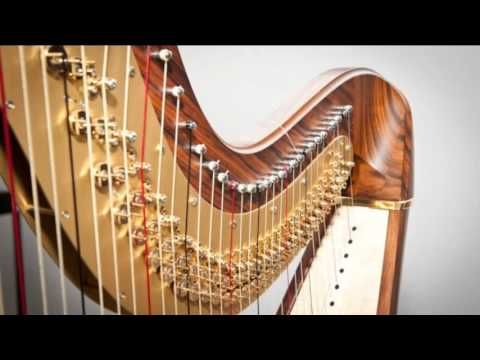 A adoração como arma do povo de Deus
era o local do trono de Deus. 
Os vencedores venceram o animal. 
este cântico está sendo entoado o céu
Eles não lutaram com armas humanas, mas com seus louvores a Deus. 
Com harpas nas mãos os seguidores de Jesus venceriam as bestas.
As últimas pragas sairão da morada de Deus, ou, simplesmente, da sua presença.
A preparação das taças
As sete taças
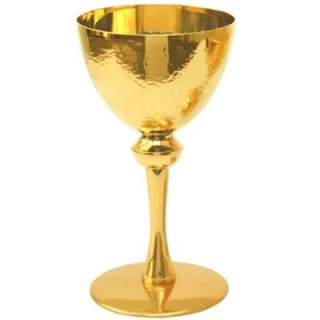 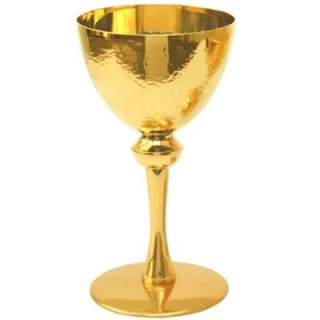 Primeira taça. Evento: derramada sobre a terra
Segunda taça. Evento: derramada sobre o mar. 
Terceira taça. Evento: derramada sobre os rios e fontes de águas. 
Quarta taça. Evento: derramada sobre o sol
Quinta taça. Evento: derramada sobre o trono da besta. 
Sexta taça. Evento: derramada sobre o Rio Eufrates. 
Sétima taça. Evento: derramada sobre o ar.
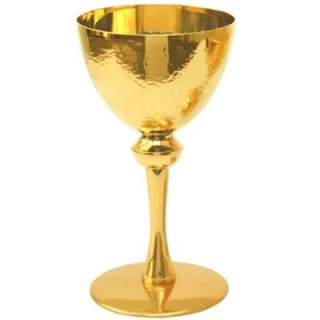 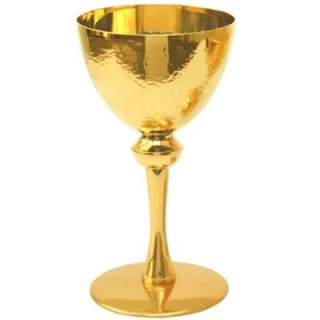 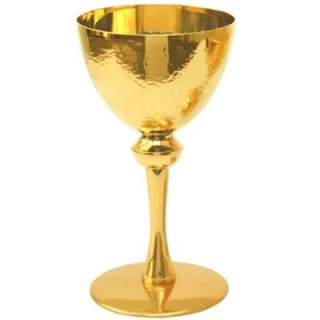 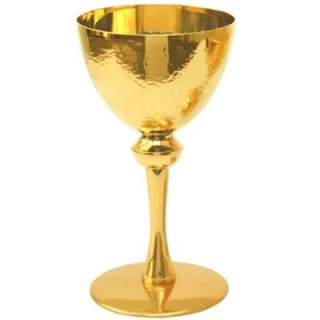 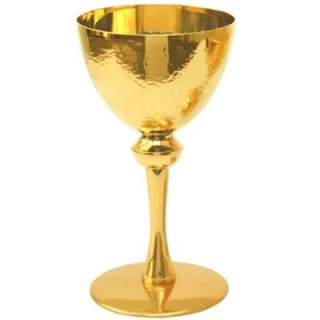 O cântico de Moisés
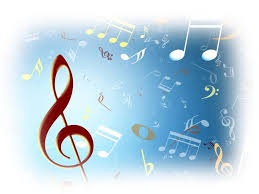 Não há outro santo além de Deus. 
Os atos de justiça de Deus finalmente serão manifestos.
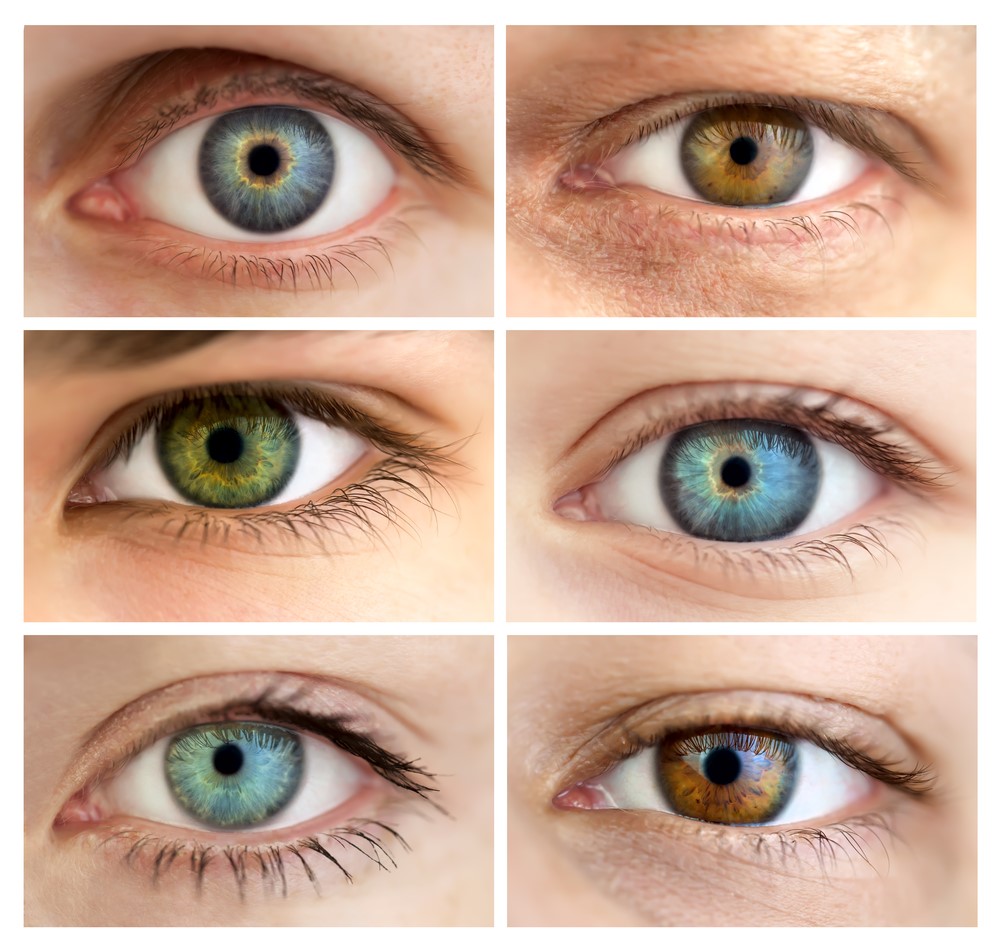 Diante da complexidade das cenas do Apocalipse, apenas se lembre que um dia nossos olhos verão nosso Senhor face a face e todas as nossas dúvidas serão esclarecidas.